Приобщение детей к чтению художественной литературы через организацию работыдетской библиотеки ДОУ
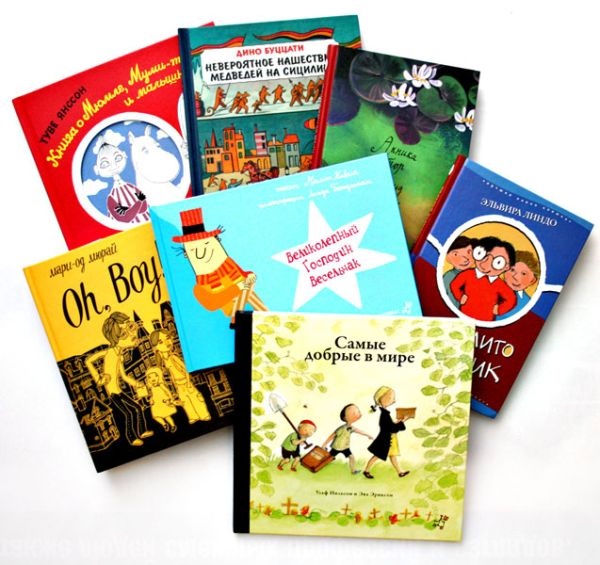 Гляденова Любовь Анатольевна
воспитатель
 высшая квалификационная категория
МДОУ детский сад №47
Библиотека «Почемучка»
Книжный фонд составляет 550 книг:
познавательная литература
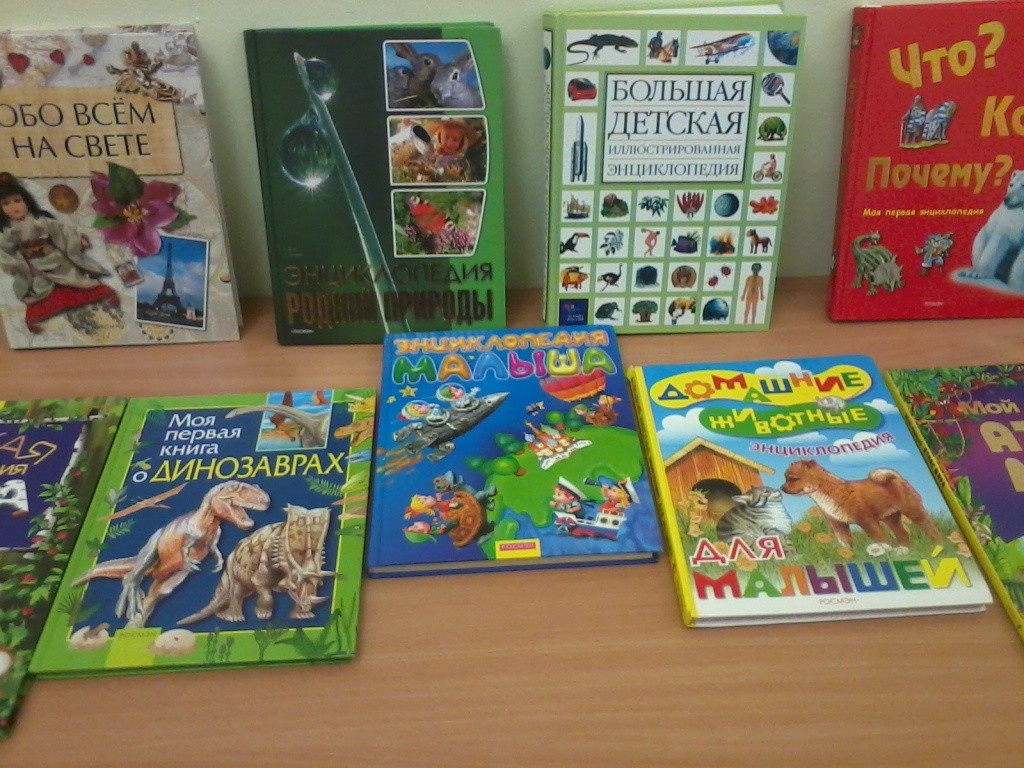 Развивающая литература
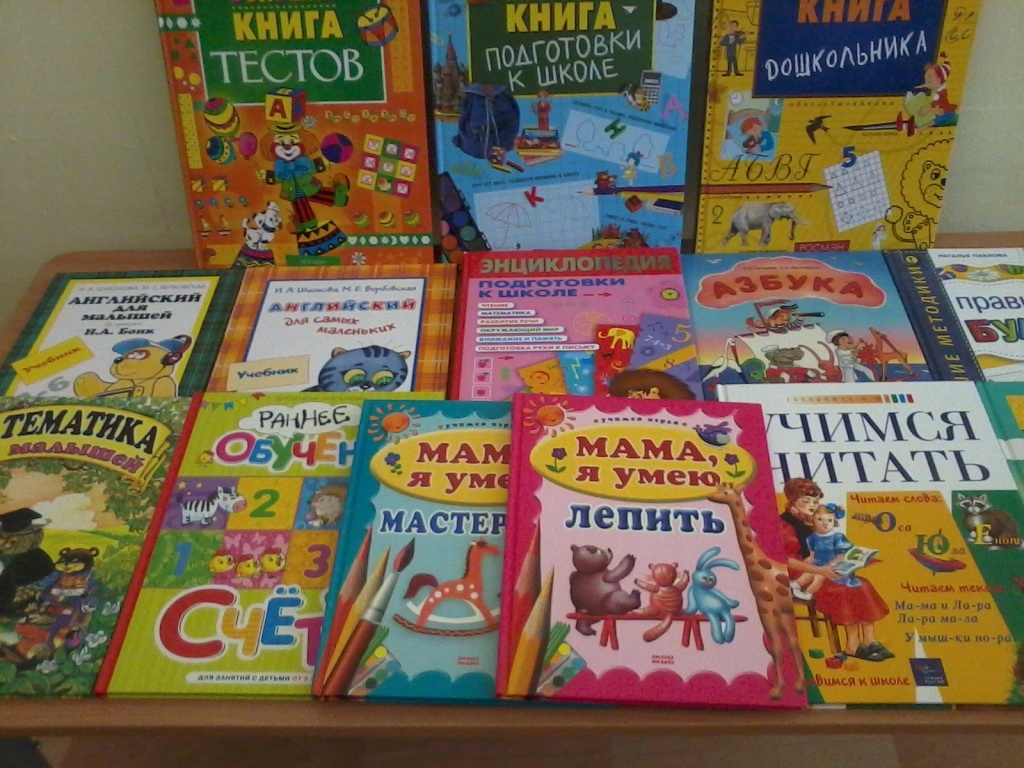 Художественная литература
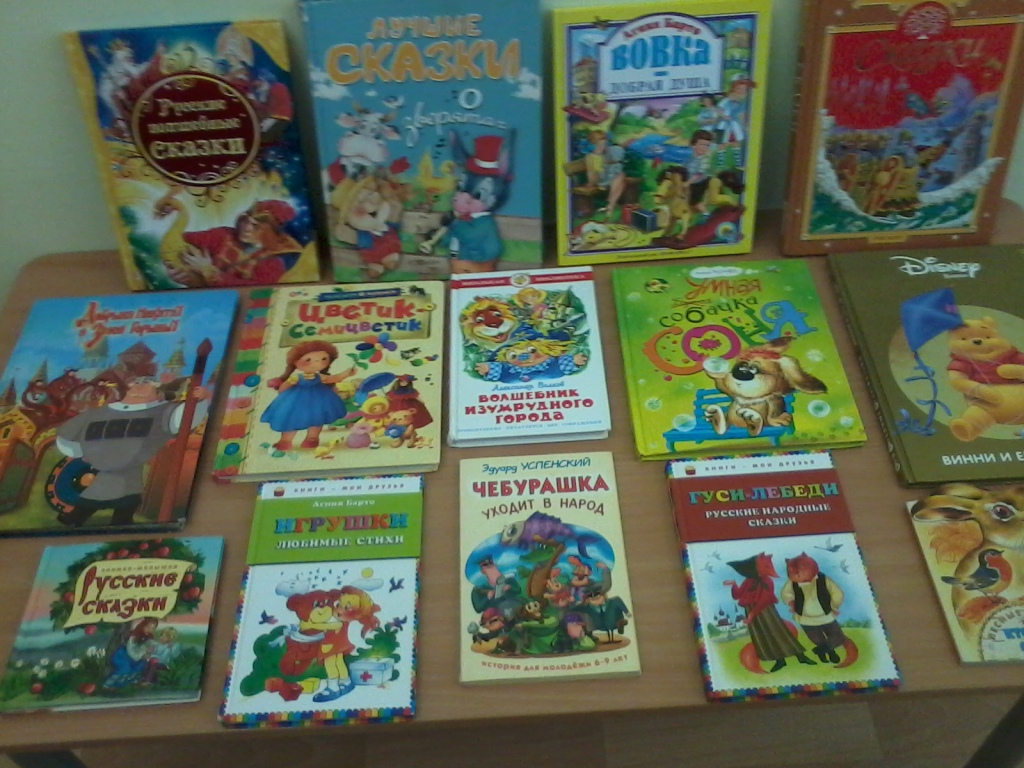 Фонд дисков с экранизацией детских мультфильмов
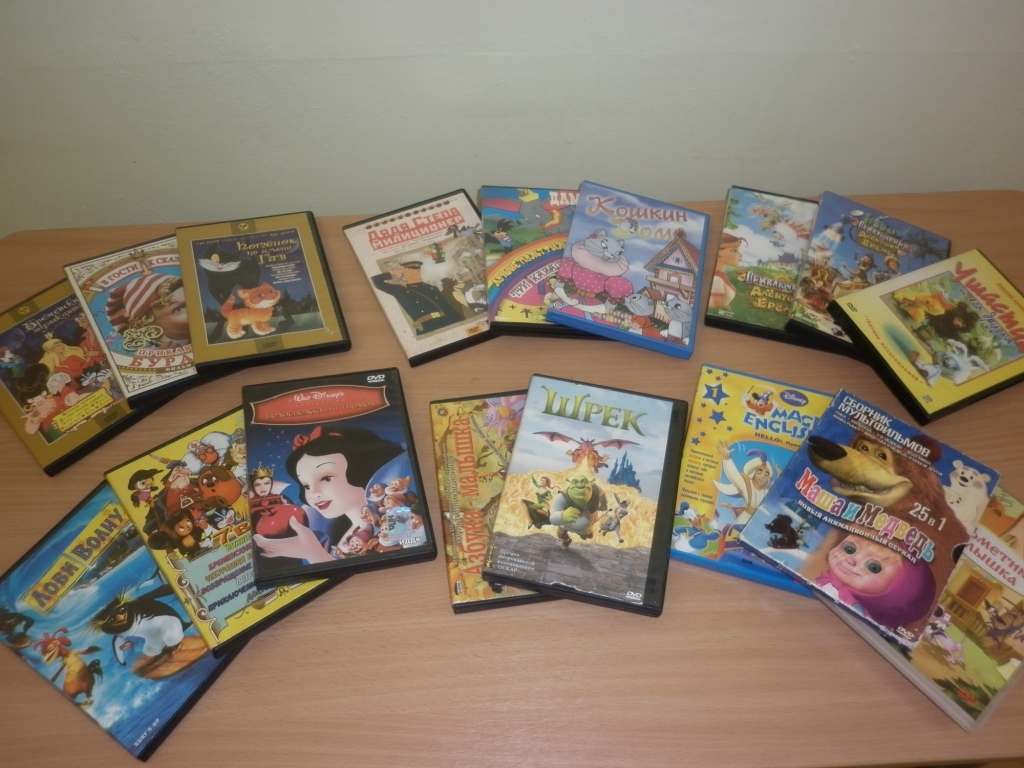 Основная форма работы библиотеки - абонемент
График работы:
Понедельник   -     16.00-18.30
               Среда    -      16.00-18.30

Количество читателей – 90 человек:
-воспитанники детского сада
-сотрудники
Задачи работы библиотеки:
Активизация чтения в семье
Привитие у детей любви к книге
Развитие потребности пользоваться библиотекой
Воспитание культуры чтения и бережного отношения к печатным изданиям
Основные направления работы библиотеки:
Взаимодействие с родителями
Совместная деятельность с детьми
Сотрудничество с педагогами  детского сада
Взаимодействие с родителями:-привлечение читателей в библиотеку
Информирование на родительских собраниях
наглядная агитация на информационных стендах
Библиотека 
«Почемучка»

График работы:
Понедельник-16.00-18.30
               Среда  -16.00-18.30
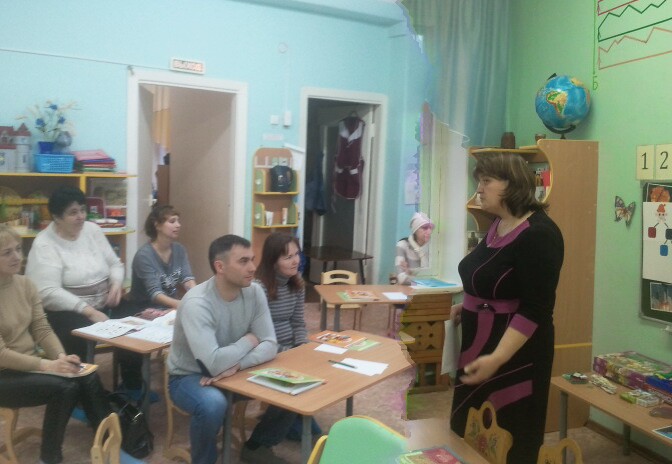 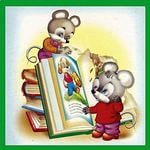 -индивидуальные беседы-консультации-анкетирование
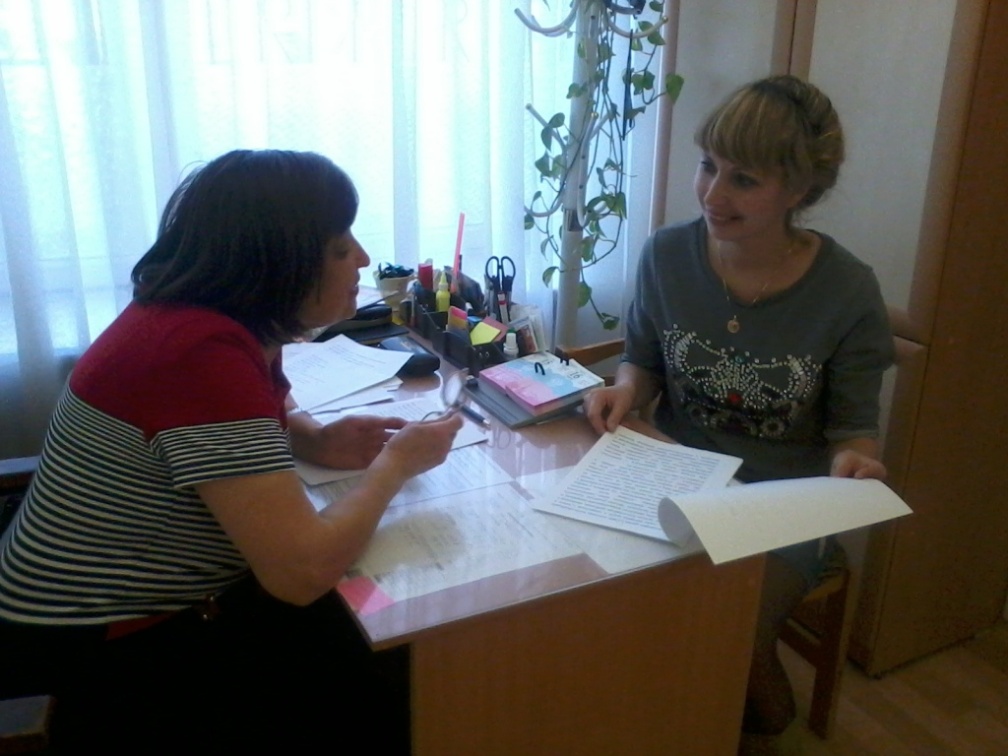 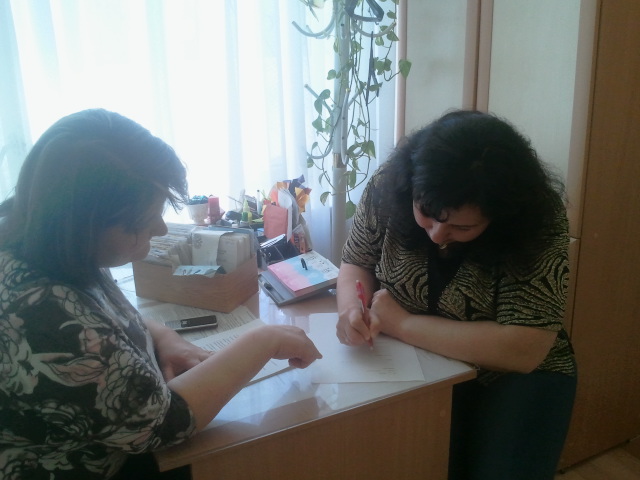 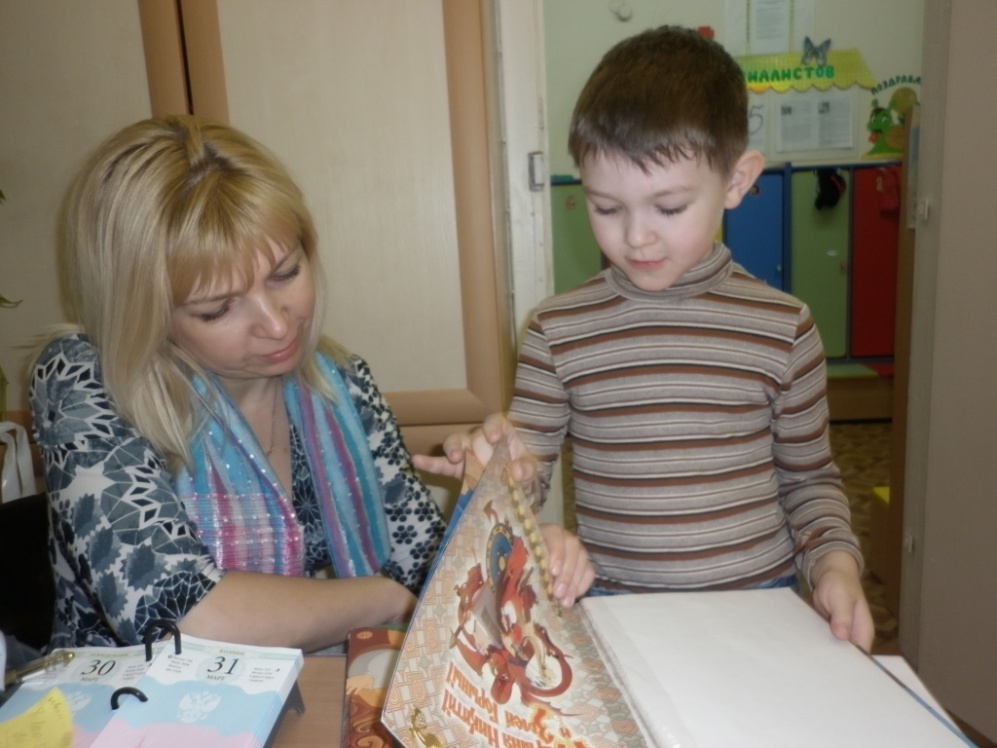 -совместные мероприятия
КВН «По страницам известных сказок»
Театр для детей  руками родителей
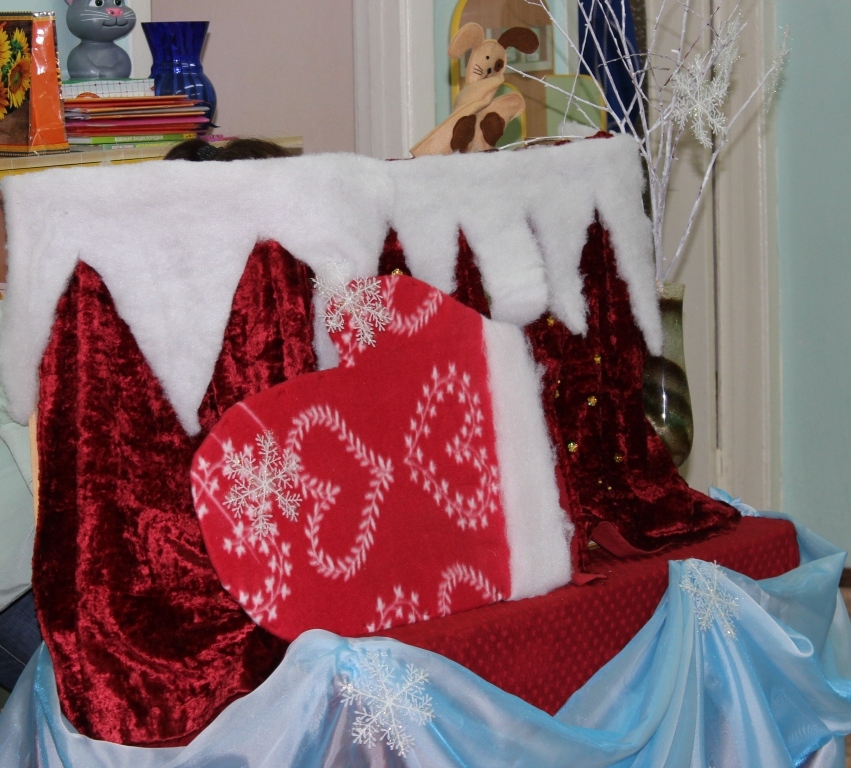 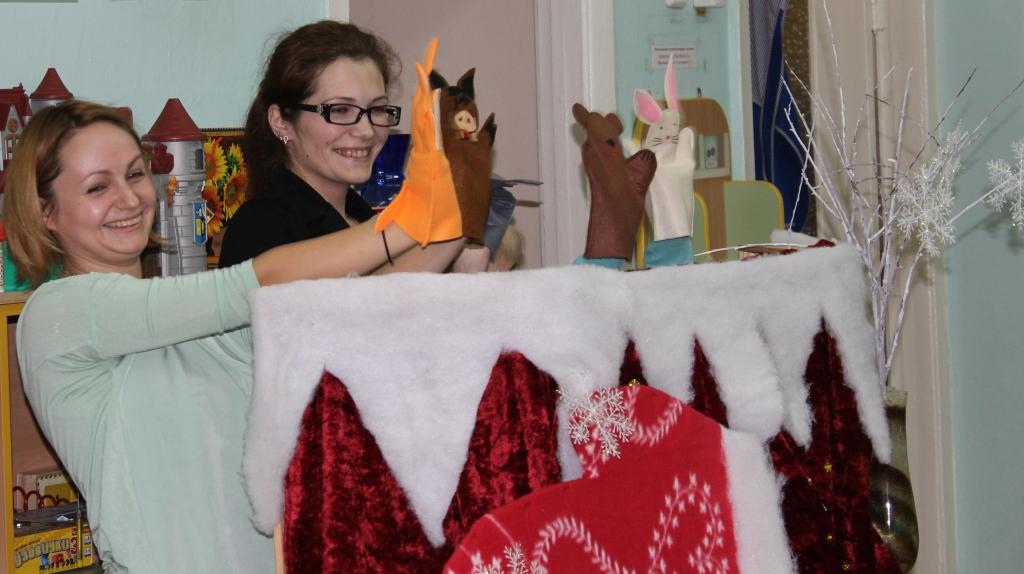 Совместная деятельность с детьмив библиотеке:
Экскурсия
Беседа
Просмотр книг
Изобразительная
 деятельность
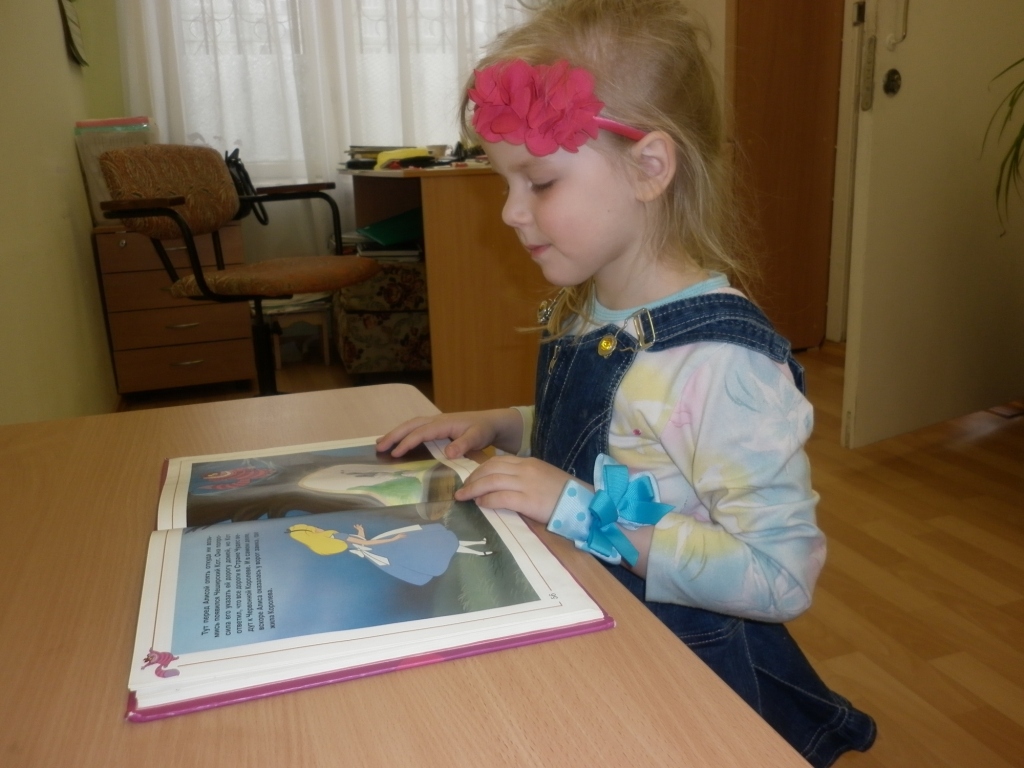 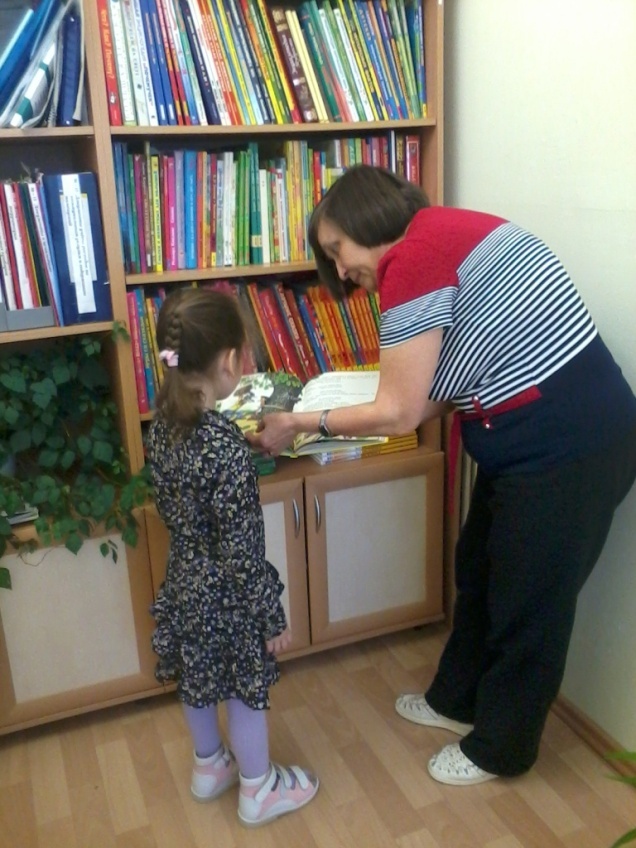 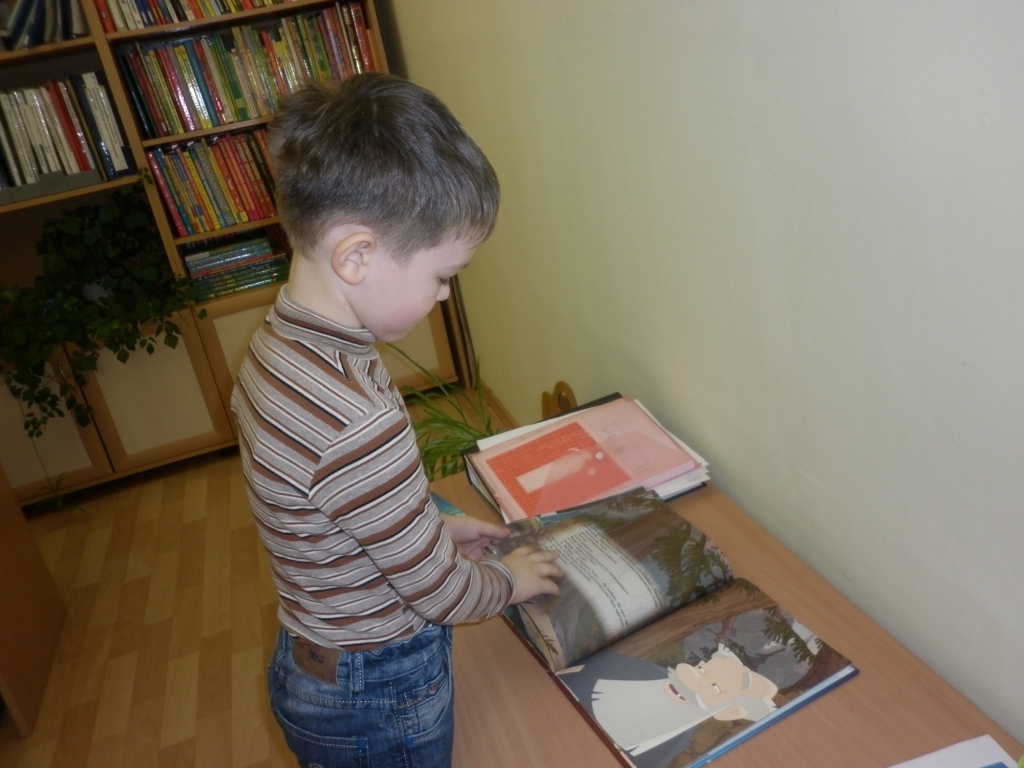 Экскурсия по библиотеке

Просмотр книг
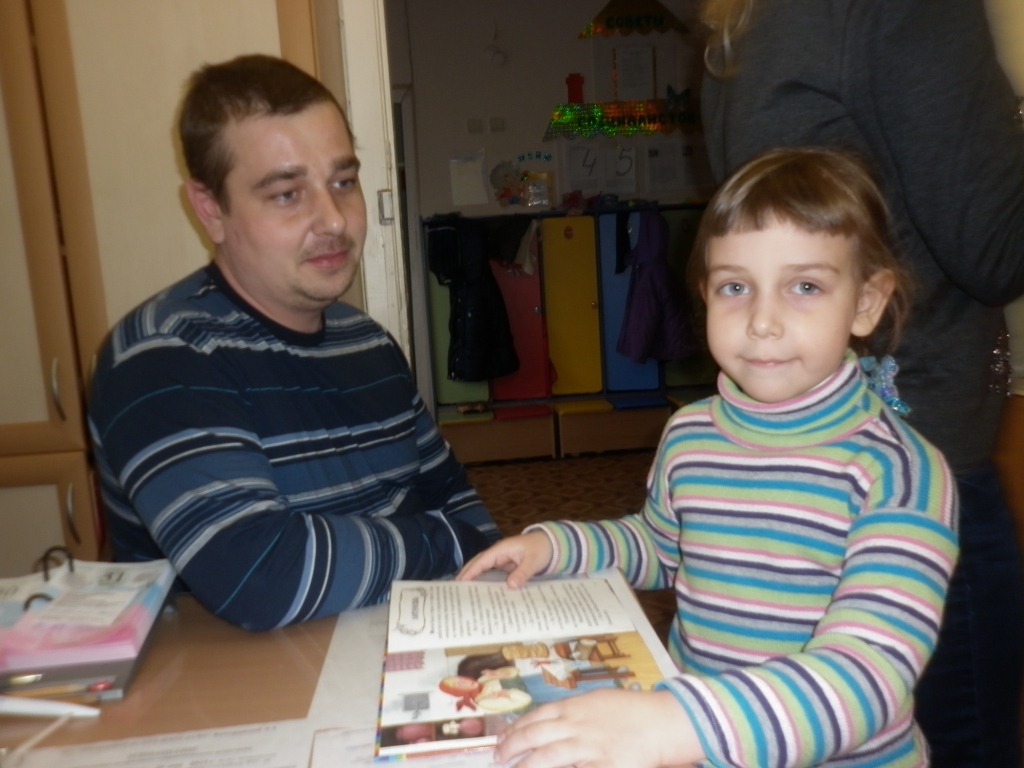 Индивидуальные беседы с детьми в библиотеке
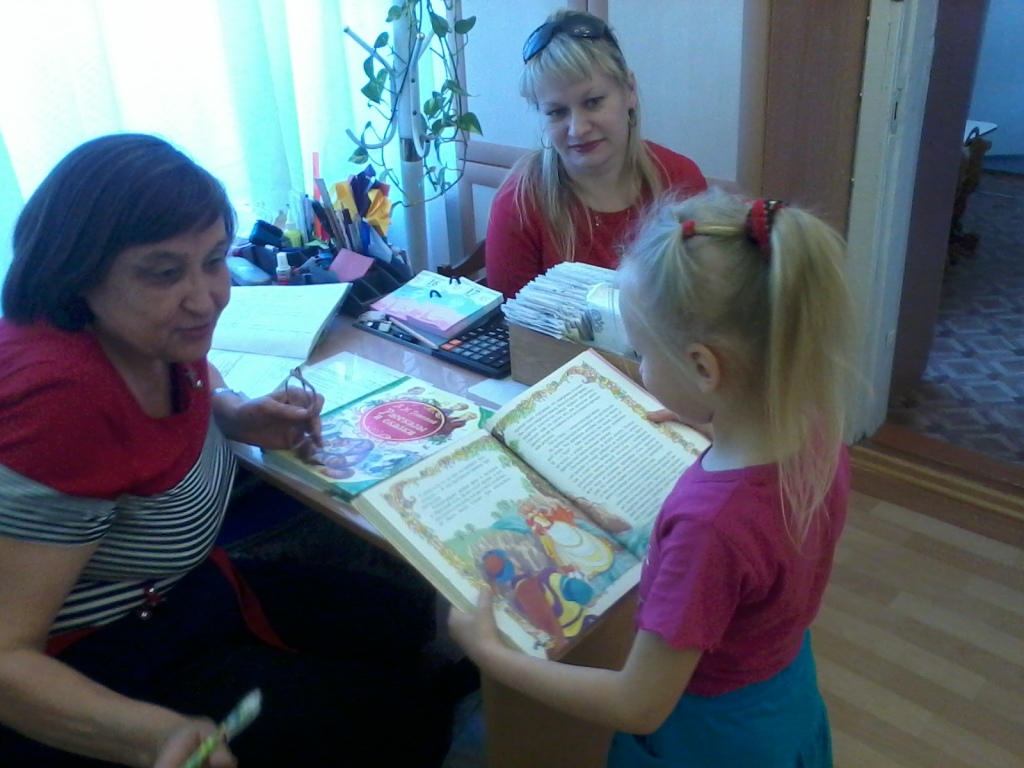 Совместная деятельность с детьми
в группе:
Викторины и конкурсы
Обзоры и презентации книг
Выставки книг
Знакомство с творчеством детских писателей
Выставки рисунков
Театрализованная деятельность
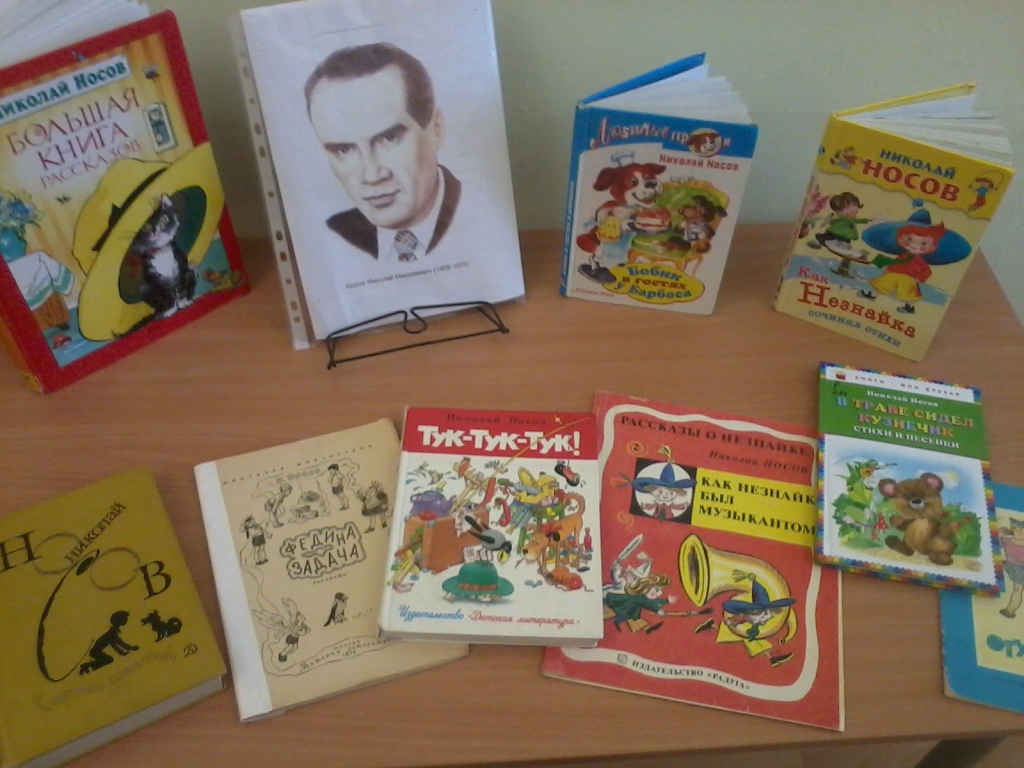 Выставка «Книги Николая Носова»
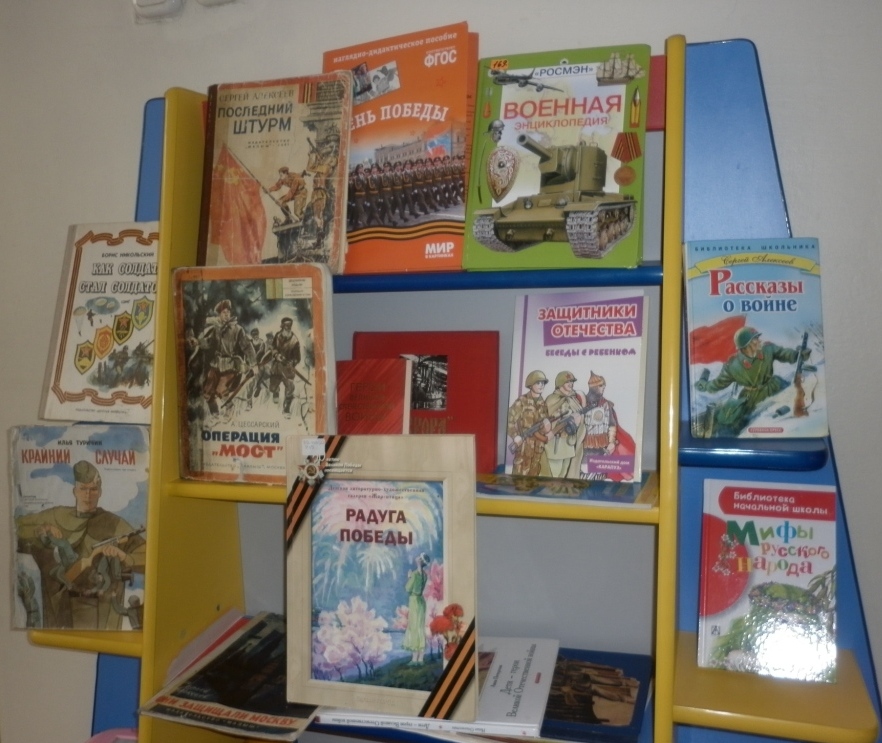 Выставка книг о Великой Отечественной  войне
Выставка рисунков к сказкам А.С.Пушкина
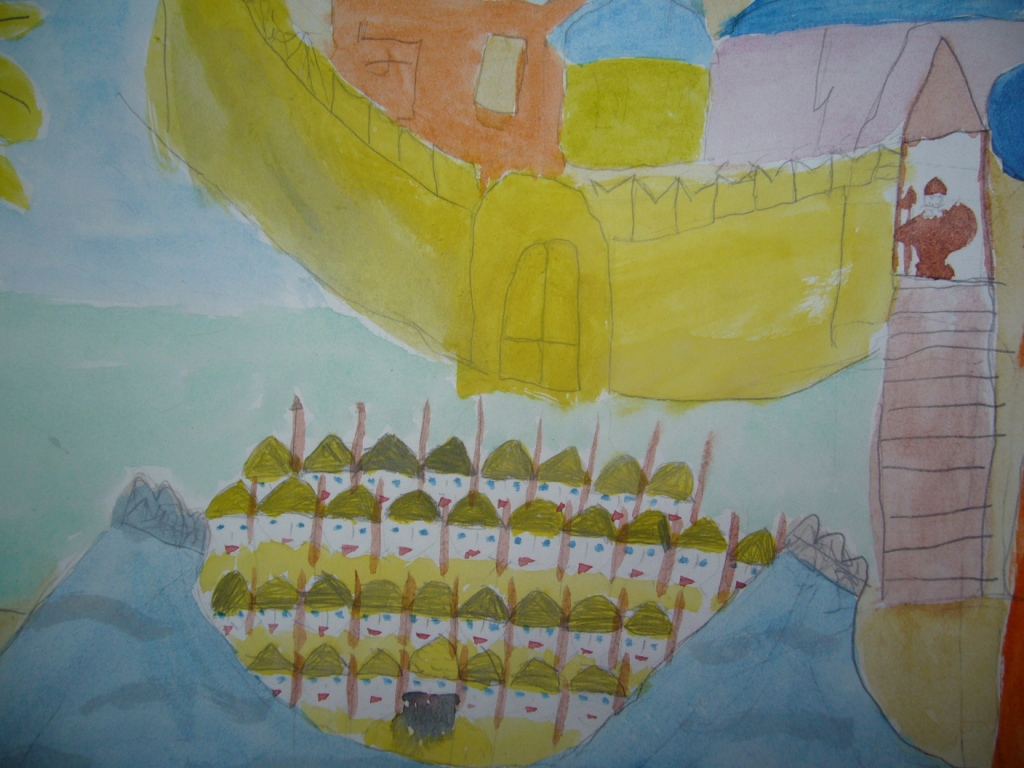 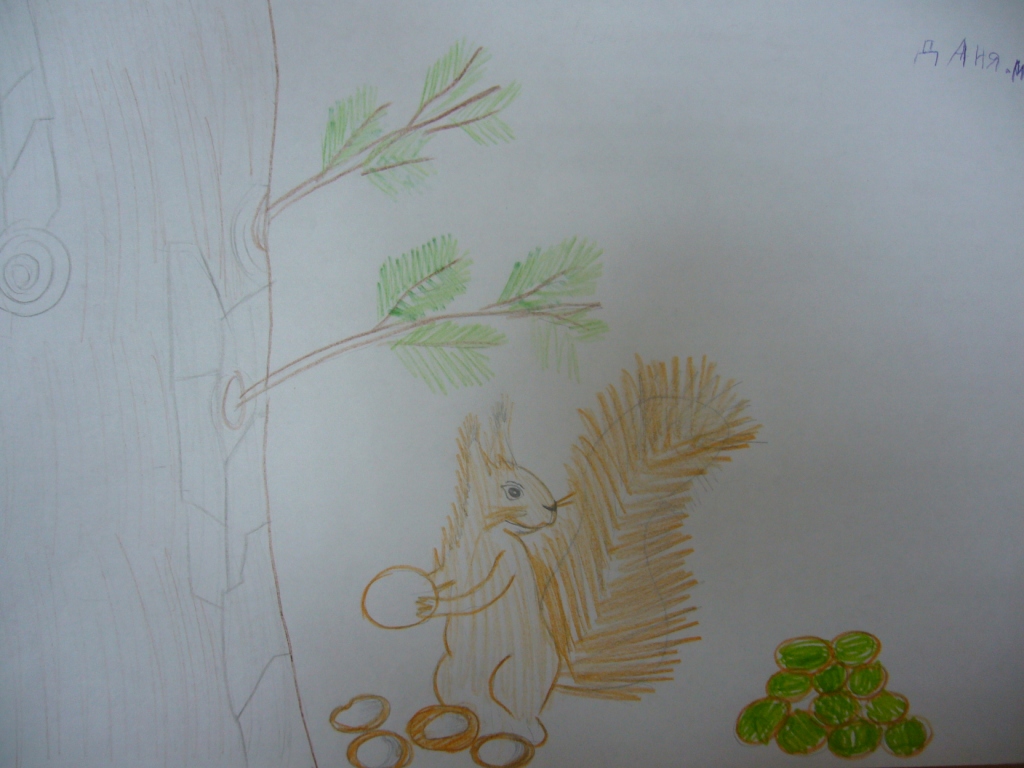 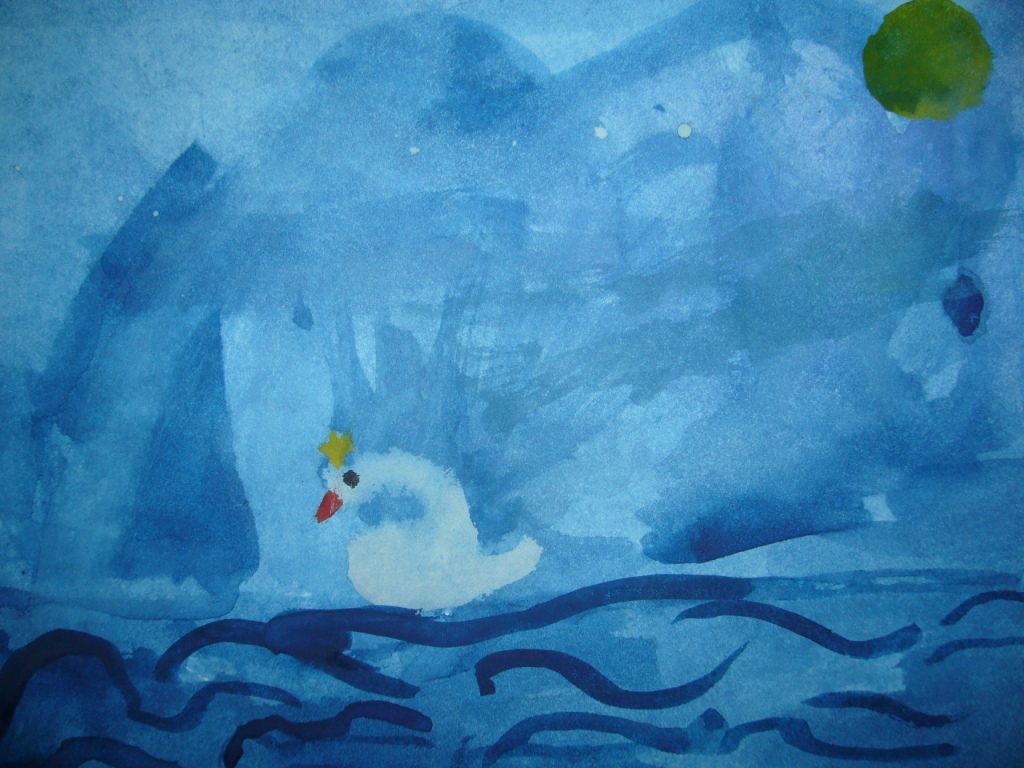 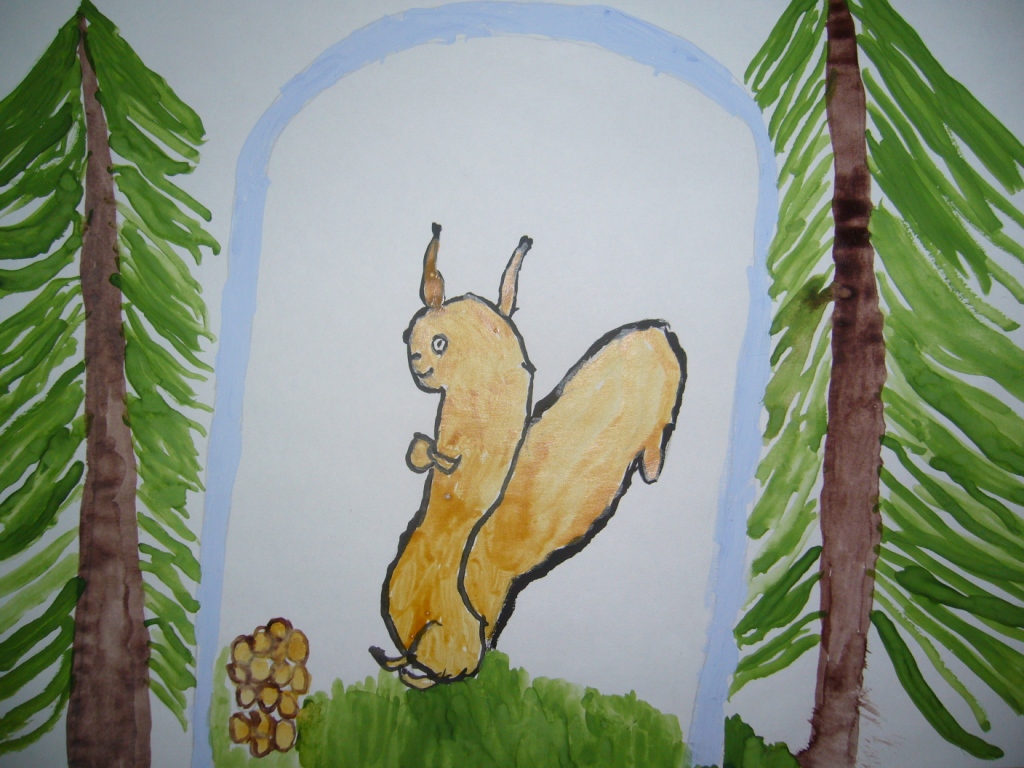 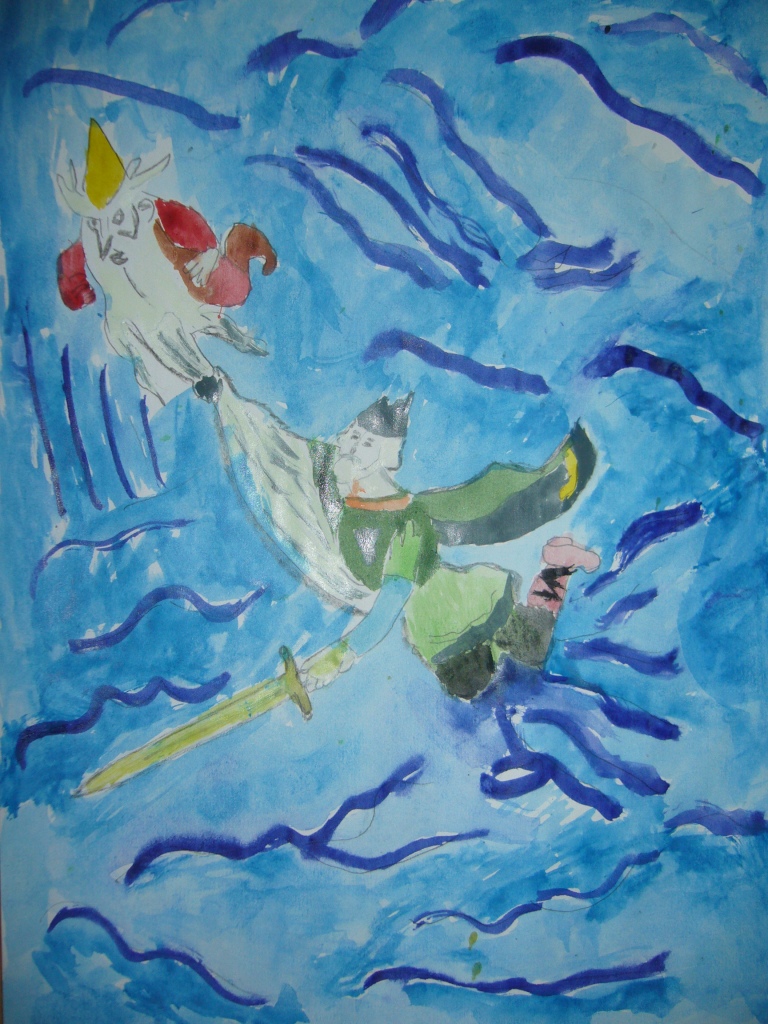 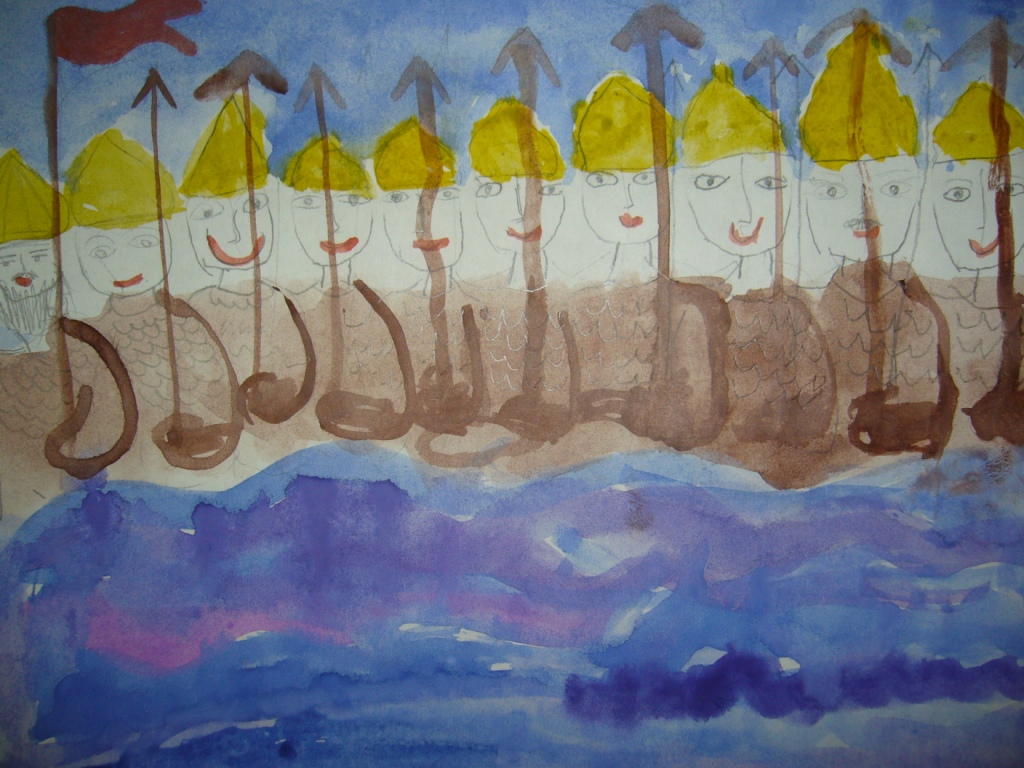 Сотрудничество с педагогами:
Консультационная помощь
Подбор необходимой литературы
Организация и проведение совместных мероприятий и праздников
Неделя детской книги
Тематический досуг «Откуда книга пришла»
Аппликация «Закладки для книжек»
Выставка рисунков «По страницам любимых книг»
Организация «Книжкиной больницы»
Театрализованная деятельность«Фестиваль сказок»